Pima County Jail, Tucson AZ
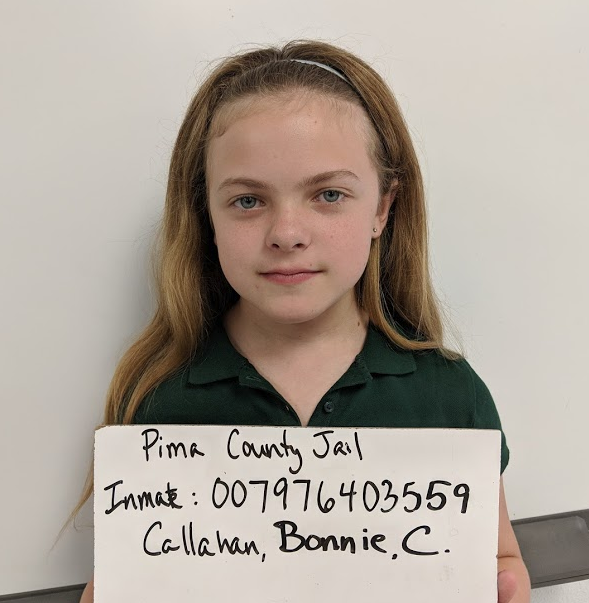 Offenses			Date
Theft, pencils			8/26/15
Noise infraction			8/30/15
Fraud, false testimony		10/1/15
Fraud, false testimony		1/24/16
Fraud, false testimony		5/25/17
Fraud, false testimony		6/18/17
Fraud, false testimony		7/19/17
Theft, 	2/25/18
Noise  infraction			5/5/18
Pima County Jail, Tucson AZ
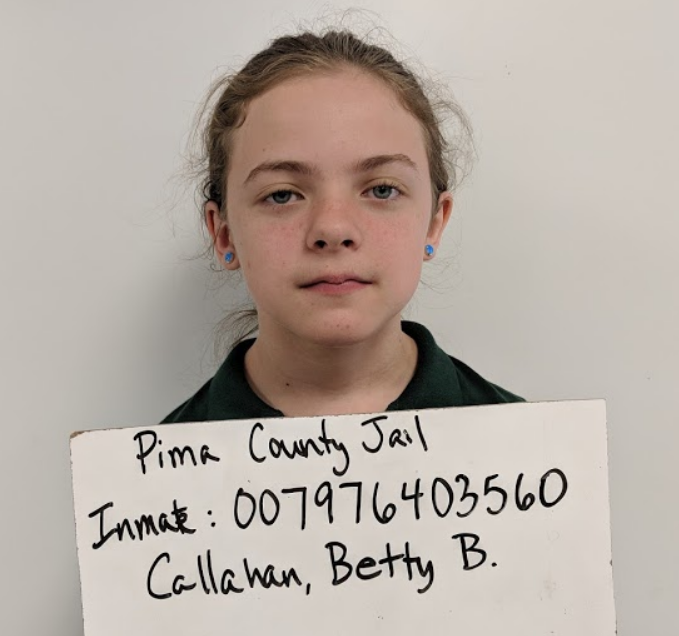 Offenses			Date
Theft, pencils			8/26/15
Robbery, candy			9/24/15
Fraud, false testimony		10/1/15
Fraud, false testimony		1/24/16
Theft, lunch			2/14/16
Theft, lunch money		2/14/16
Fraud, false testimony		5/25/17
Fraud, false testimony		6/18/17
Fraud, false testimony		7/19/17
Assault, domestic violence		2/25/18
Noise  infraction			5/5/18